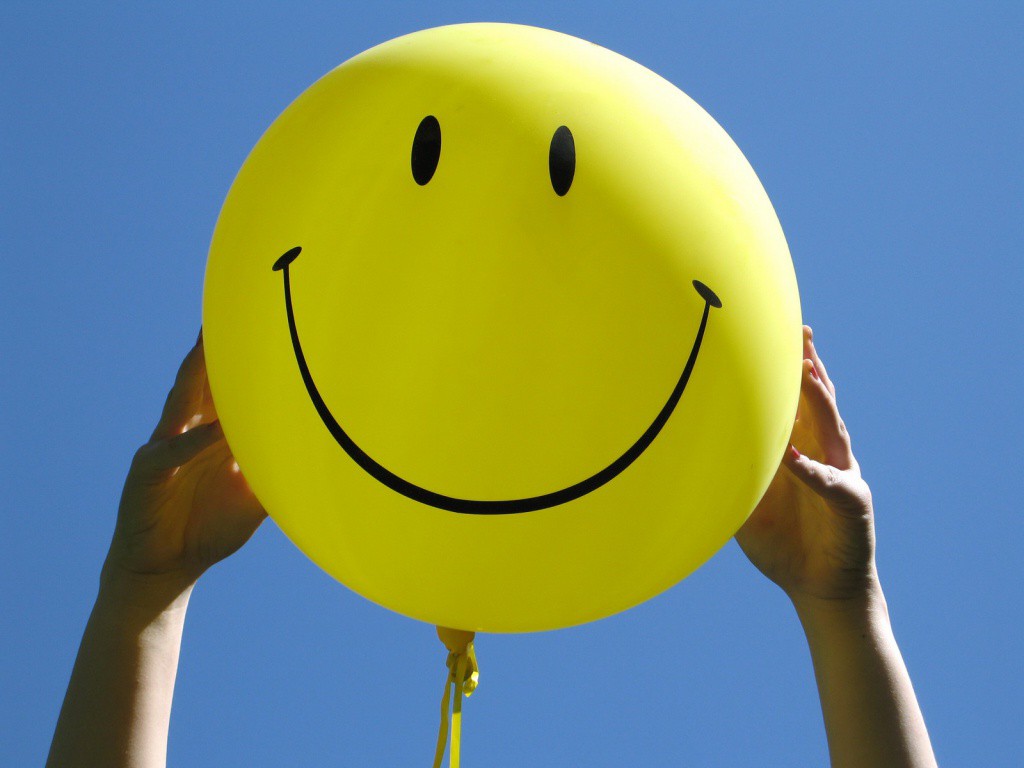 День добрых начинаний
КГУ «СШИ№9»УОКО
Подготовила 
педагог-психолог
 Лисейкина Е.Н.
Доброе утро, друг!Мы начинаем акцию «День добрых начинаний»
Хочу напомнить тебе, что такое доброе дело.
Доброе дело совершается для кого-то, без собственной выгоды и не ожидая за это вознаграждение или благодарности.
Делать добрые дела  очень легко!
Говори добрые слова!Придумано кем — то просто и мудро При встрече здороваться и говорить — Доброе утро! Солнце и птицы! — Доброе утро! — Улыбчивым лицам! И каждый становится, добрым, доверчивым пусть доброе утро длится до вечера!
Будь внимателен к старшим
Помогай родителям и тем, кто младше тебя.
Порадуй мир своей улыбкой!  Разве любы нам хмурые лица, Или чья та сердитая речь Ты улыбкой сумей поделиться, И ответную искру зажечь.
Спеши делать добро!
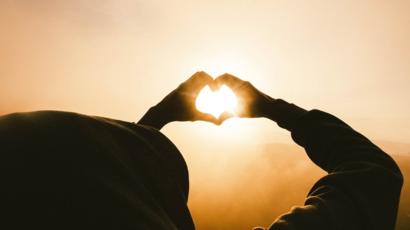 https://www.youtube.com/watch?v=ULG3fcK2Mj8
https://www.youtube.com/watch?v=KcD4LOIP6ws
https://www.youtube.com/watch?v=BWfBP5sTW18